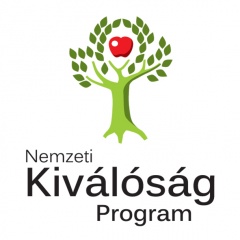 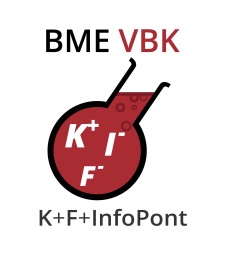 Új Nemzeti Kiválóság Program Ösztöndíjak
Bírálati szempontok: Dr. Hórvölgyi Zoltán (tudományos dékánhelyettes)
vbk_kfi@mail.bme.hu
https://www.bme.hu/unkp_2018
http://www.ch.bme.hu/kutatas/uj-nemzeti-kivalosag-program/
Felsőoktatási Doktori, Doktorjelölti Kutatói Ösztöndíj (hagyományos képzés) – VBK ajánlás
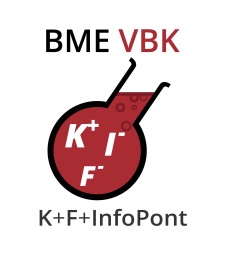 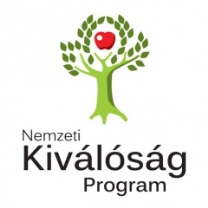 Ph.D. hallgatók: Cél: A doktori cselekményindítás minimumkövetelményéhez képesti (publikációs) többletteljesítmény elérésének elősegítése:
A doktori cselekményindítás minimumkövetelménye két 50% feletti IF cikk. Végcél: a doktori cselekményindításra a pályázónak legalább három 50% feletti IF cikke legyen.

PhD elsőéves: Bemeneti minimumkövetelmény: egy 50% feletti IF cikk
Végcél: 5 hónapos esetében: Az ösztöndíjas időszak alatt teljesült eredményeket rövid (3-5 oldalas) cikk formátumban angol nyelven kell megírni és a beszámolóhoz csatolni.
10 hónapos esetében: A kutatási terv biztosítsa, hogy az ösztöndíj végére egy további 50% feletti részesedésű IF cikk kísérleti anyaga összeálljon. A teljesítést a témavezető igazolja.

PhD felsőbbéves: Bemeneti minimumkövetelmény: négy publikáció (közlemény és konferencia-előadás), amelyből legalább egy 50% feletti IF-os közlemény, egy második IF-os közlemény (ez lehet 50% alatti is), és a maradék kettő lehet bármilyen közlemény, előadás vagy poszter. 
Végcél:  A kutatási terv biztosítsa az ösztöndíj végére, hogy egy az 50% feletti részesedésű IF cikk elfogadásra kerüljön (erről igazolást kell majd mellékelni). Harmadéves doktoráns esetén elvárás, hogy az ösztöndíj befejezéséig a doktori cselekmény elindításra kerüljön. 

Doktorjelöltek: Cél: A doktori értekezés benyújtásához szükséges minimumfeltételekhez képesti (publikációs) többletteljesítmény elérésének és az ösztöndíj végére a doktori értekezés elkészülésének elősegítése
Bemeneti minimumkövetelmény: négy közlemény, amelyből legalább kettő 50% feletti IF-os közlemény, a harmadik egy IF-os közlemény (ez lehet 50% alatti is), a negyedik bármilyen közlemény (a harmadik és negyedik közlemény kiváltható összesen egy harmadik 50% feletti IF-os közleménnyel, vagy amennyiben a két IF-os 50% feletti részesedésű cikk IF-összege meghaladja a 8-at, a harmadik és negyedik közlemény is bármilyen lehet). 
Végcél:  A kutatási terv biztosítsa, hogy az ösztöndíj végére egy további 50% feletti IF-os közlemény elfogadásra kerüljön, továbbá az ösztöndíj befejezéséig a doktori értekezés házi védésére sor kerüljön.
Felsőoktatási Doktori, Doktorjelölti Kutatói Ösztöndíj (négyéves képzés) – VBK ajánlás
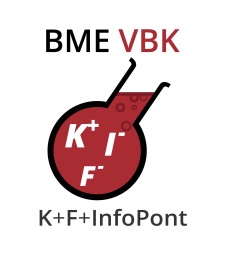 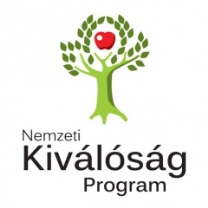 Ph.D. hallgatók: Cél: A doktori cselekményindítás minimumkövetelményéhez képesti (publikációs) többletteljesítmény elérésének elősegítése:
A doktori fokozatszerzés minimumkövetelménye három 50% feletti IF cikk. Végcél: a doktori fokozat megszerzéséhez a pályázónak legalább négy 50% feletti IF cikke legyen.

PhD elsőéves: Bemeneti minimumkövetelmény: egy 50% feletti IF cikk
Végcél: 
5 hónapos esetében: Az ösztöndíjas időszak alatt teljesült eredményeket rövid (3-5 oldalas) cikk formátumban angol nyelven kell megírni és a beszámolóhoz csatolni.
10 hónapos esetében: A kutatási terv biztosítsa, hogy az ösztöndíj végére egy további 50% feletti részesedésű IF cikk kísérleti anyaga összeálljon. A teljesítést a témavezető igazolja.

PhD második éves: Bemeneti minimumkövetelmény: négy publikáció (közlemény és konferencia-előadás), amelyből legalább egy 50% feletti IF-os közlemény, egy második IF-os közlemény (ez lehet 50% alatti is), és a maradék kettő lehet bármilyen közlemény, előadás vagy poszter. 
Végcél:  A kutatási terv biztosítsa az ösztöndíj végére, hogy egy az 50% feletti részesedésű IF cikk elfogadásra kerüljön (erről igazolást kell majd mellékelni).  

PhD harmadik éves (új rendszerben): Bemeneti minimumkövetelmény: négy publikáció (közlemény és konferencia-előadás), amelyből legalább kettő 50% feletti IF-os közlemény, egy harmadik IF-os közlemény (ez lehet 50% alatti is), és a maradék lehet bármilyen közlemény, előadás vagy poszter.  
Végcél:  A kutatási terv biztosítsa az ösztöndíj végére, hogy egy az 50% feletti részesedésű IF cikk elfogadásra kerüljön (erről igazolást kell majd mellékelni). 

PhD negyedik éves (új rendszerben): nincs még ilyen
Extra kutatási teljesítmény
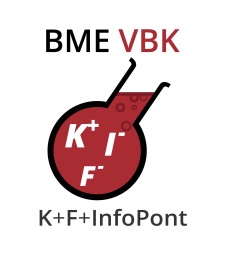 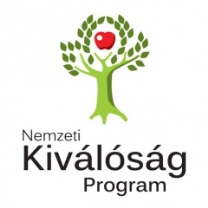 1. 	Az ösztöndíjas időszakra vállalt közleményért, csak akkor számolható el kredit a PhD képzés keretében, ha a közlemény IF-a meghaladja a 4-et, s a pályázó részvétele meghaladja az 50%-ot (azaz a többletteljesítmény minőségileg mutatható ki).
2. 	Az ösztöndíjas időszakra vállalt konferencia részvételért kreditpont nem számolható el. Erről a pályázó a szakmai beszámoló benyújtásakor nyilatkozik.
3. 	Az ösztöndíjas időszakra vállalt közlemény nem lehet a cselekményindításhoz (csak a hagyományos rendszerben)  szükséges két közlemény egyike kivéve, ha annak IF-a meghaladja a 4-et . Erről a pályázó a szakmai beszámoló benyújtásakor nyilatkozik. 
4. 	Az ösztöndíjas időszakra vállalt közlemény nem lehet a komplex vizsgához (csak az új rendszerben)  szükséges közlemény kivéve, ha annak IF-a meghaladja a 4-et . Erről a pályázó a szakmai beszámoló benyújtásakor nyilatkozik. 
5. 	Az ösztöndíjas időszakra vállalt közlemény csak akkor lehet az értekezés beadásához szükséges négy közlemény egyike, ha az IF-a meghaladja a 4-et. Erről a pályázó a szakmai beszámoló benyújtásakor nyilatkozik.
6. 	Az ösztöndíjas időszakban vállalt kutatómunka lehet a doktori értekezés alkotó része, pl. ötödik közleményként. Erről a pályázó a szakmai beszámoló benyújtásakor nyilatkozik. 
7. 	Az ösztöndíjas időszakban vállalt kutatómunka lehet a doktori értekezéstől független terület is.
8. 	Az ösztöndíjas időszakban vállalt kutatómunkáért az ösztöndíjas nem kaphat más forrásból (pl. pályázat, K+F szerződés, stb.) jövedelmet.
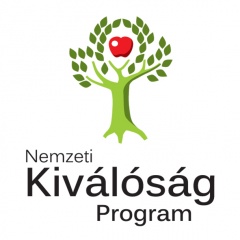 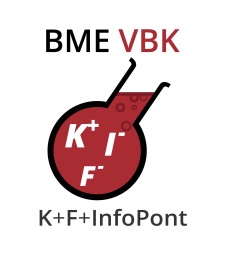 Köszönjük a figyelmet!
Kérdés esetén forduljanak hozzánk bizalommal:
vbk_kfi@mail.bme.hu
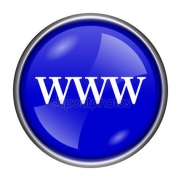 https://www.bme.hu/unkp_2018
http://www.ch.bme.hu/kutatas/uj-nemzeti-kivalosag-program/
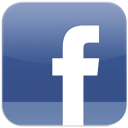 https://www.facebook.com/VBKInfoPont/
https://www.facebook.com/bmevbk/